Проверка домашнего задания
Перечислить порядок правителей в основных событиях после смерти Ивана Грозного.
Каким образом Василий Шуйский пришёл к власти?
Расскажи о роли Болотникова во времена Смуты. Какие города стали ставками армии Ивана Болотникова?
Каким образом после убийства Лжедмитрия I мог заявить о себе Лжедмитрий II?
Что такое двоевластие? Почему Лжедмитрий II вошёл в историю с прозванием «тушинский вор»?
Расскажите о Михаиле Скопине-Шуйском.
Какие государства напали на Россию, воспользовавшись бедственным положением России в Смутное время? Как они объяснили свою агрессию?
Окончание Смутного времени
Цель урока: рассмотреть 
причины падения Тушинского лагеря;
 понятие Семибоярщина;
  Первое и Второе ополчения.
13.11.2023
1. Распад тушинского лагеря
Конфликт в тушинском лагере из-за неудач со М. Скопиным-Шуйским
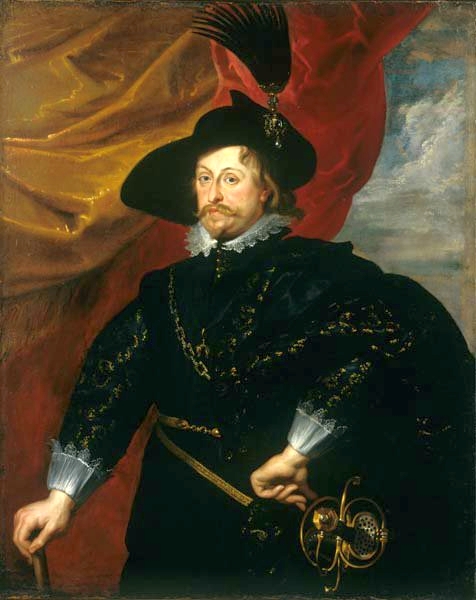 Вторжение Сигизмунда III, приказ тушинцам прибыть под Смоленск.
Развал тушинского лагеря.
Лжедмитрий II бежит в Калугу (1609)
В итог оставшиеся:
1-ые – просили пощады у Василия Шуйского.
2-ые – последовали за Лжедмитрием II
3-и пригласили польского королевича Владислава.
2. Семибоярщина – 1610-1612 гг.
Июль 1610 г. – дворяне свергли Василия Шуйского (насильно пострижен в монахи).
К власти - Боярская дума (7 бояр) во главе с Фёдором Мстиславским  СЕМИБОЯЩИНА
Август – решили пригласить на русский престол Владислава (условие – принятие православие) и тайно впустили в Москву поляков.
Сигизмунд заявил:
 о своих претензиях на русский престол
 о вхождении России в состав Речи Посполитой
 её окатоличивание
3. Первое ополчение(Рязань)
4. Второе ополчение
(Нижний Новгород)
Лидеры:
Кузьма Минин
Дмитрий Пожарский
и весь русский народ.
Лидеры: 
Иван Заруцкий
Прокопий Ляпунов
Дмитрий Трубецкой
Освобождение Москвы  
изгнание интервентов (шведов и поляков)
РАСПАЛОСЬ – НЕ БЫЛО ЕДИНСТВА
Э.Лисснер «Изгнание польских интервентов из Московского Кремля в 1612 г.»
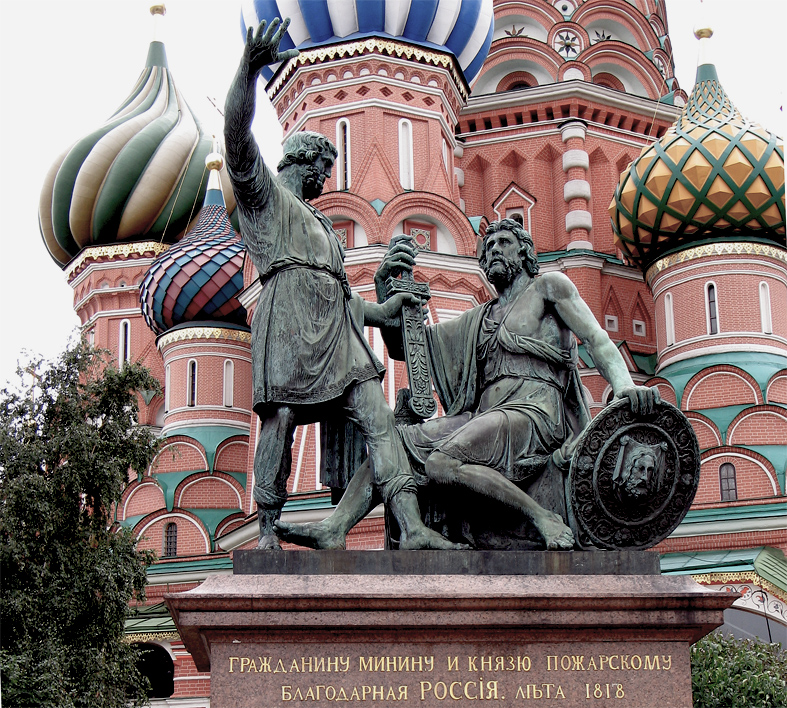 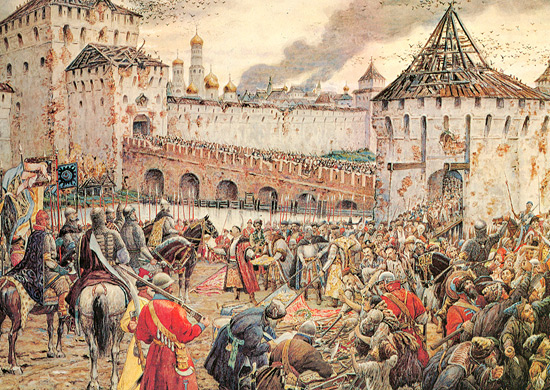 И. Мартос «Памятник Минину и Пожарскому»
5. Воцарение династии Романовых
Претенденты на русский престол:
польский царевич Владислав
шведский принц Карл-Филипп
сын Марии Мнишек и Лжедмитрия II Иван
представители боярских фамилий – Трубецкие и Романовы.
Земский собор – янв.1613 г.
Призвание на царство Михаила Фёдоровича Романова
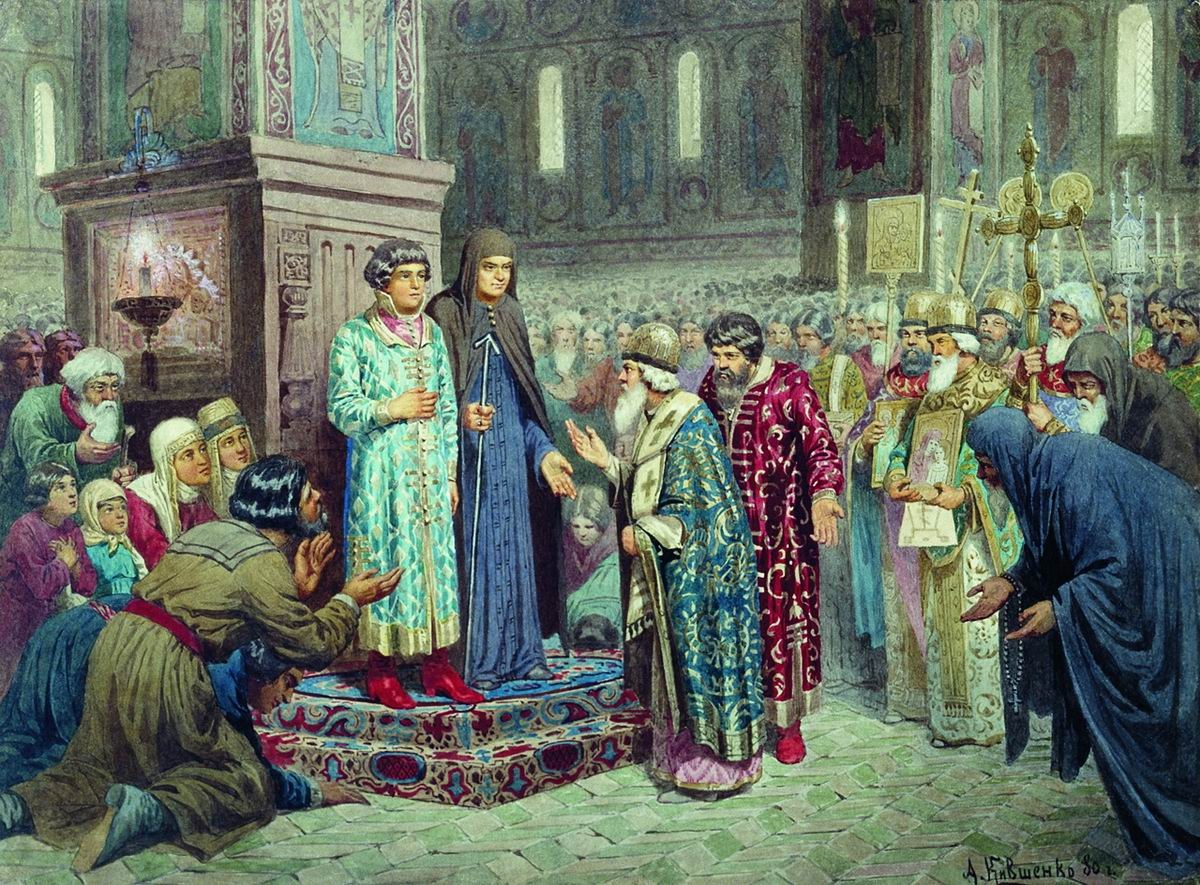 5. Воцарение династии Романовых
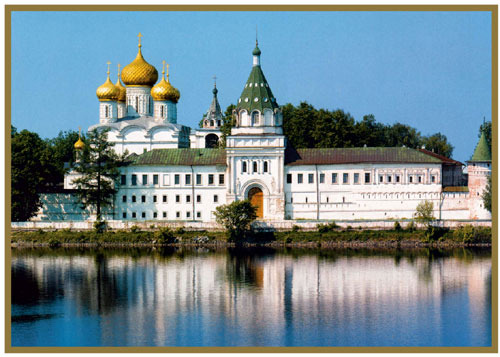 Кострома. Ипатьевский монастырь